Организация работы 
по профилактике употребления наркотических и психотропных веществ на уровне общеобразовательной организации
Пимахова Александра Владимировнаметодист МАУ ИМЦ
февраль  2023
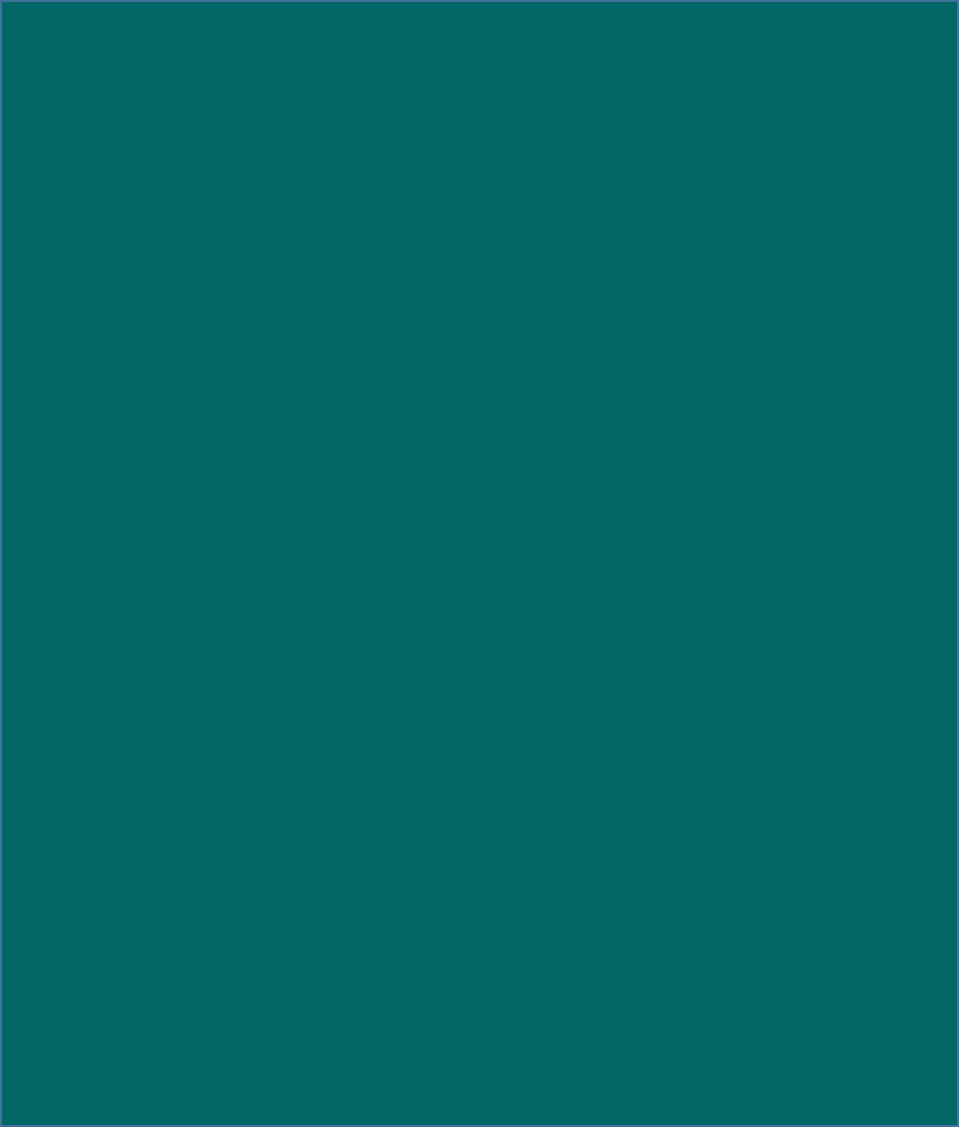 ФЗ Российской Федерации № 182-ФЗ от 23.06.2016 «Об основах системы профилактики правонарушений в Российской Федерации»;

ФЗ Российской Федерации от 08.01.1998 № 3-ФЗ «О наркотических средствах и психотропных веществах»;
ФЗ Российской Федерации от 24.07.1998 № 124-ФЗ «Об основных гарантиях прав ребенка в Российской Федерации»;
ФЗ Российской Федерации № 120-ФЗ от 24.06.1999 «Об основах системы профилактики безнадзорности и правонарушений несовершеннолетних» (с изменениями на 7 июня 2017 года); 	
Указ Президента Российской Федерации от 09.06.2010 N 690 «Об утверждении стратегии государственной антинаркотической политики Российской Федерации до 2020 года»;

ФЗ Российской Федерации от 07.06.2013 № 120-ФЗ «О внесении изменений в отдельные законодательные акты Российской Федерации по вопросам профилактики незаконного потребления наркотических средств и психотропных веществ»;

Постановление правительства РФ от 20.06.2011 № 485 «Об утверждении положения о государственной системе мониторинга наркоситуации в Российской Федерации»;

Приказ министерства здравоохранения Российской Федерации от 06.10.2014 № 581н «О порядке проведения профилактических медицинских осмотров, обучающихся в общеобразовательных организациях и профессиональных образовательных организациях, а также образовательных организациях высшего образования в целях раннего выявления незаконного потребления наркотических средств и психотропных веществ».
Правовые нормы в отношении профилактики употребления ПАВ среди обучающихся  в образовательных организациях
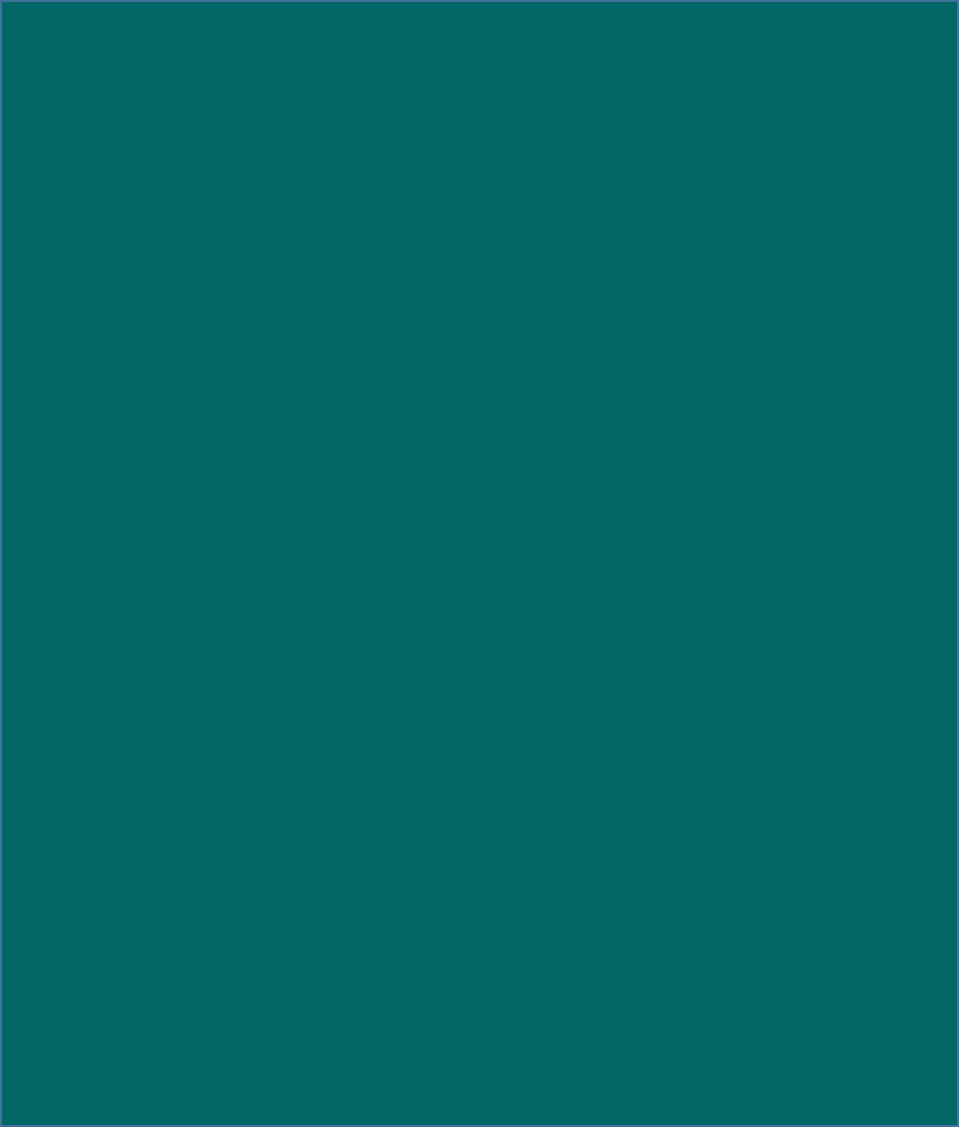 Первичная профилактика  универсальная, массовая

Вторичная профилактика селективная, работа с «группой риска»

Третичная профилактика  индикативная,  направленная на профилактику рецидивов
Профилактика система мер, направленная на предотвращение распространения негативных проявлений в обществе и пропаганду полезного поведения
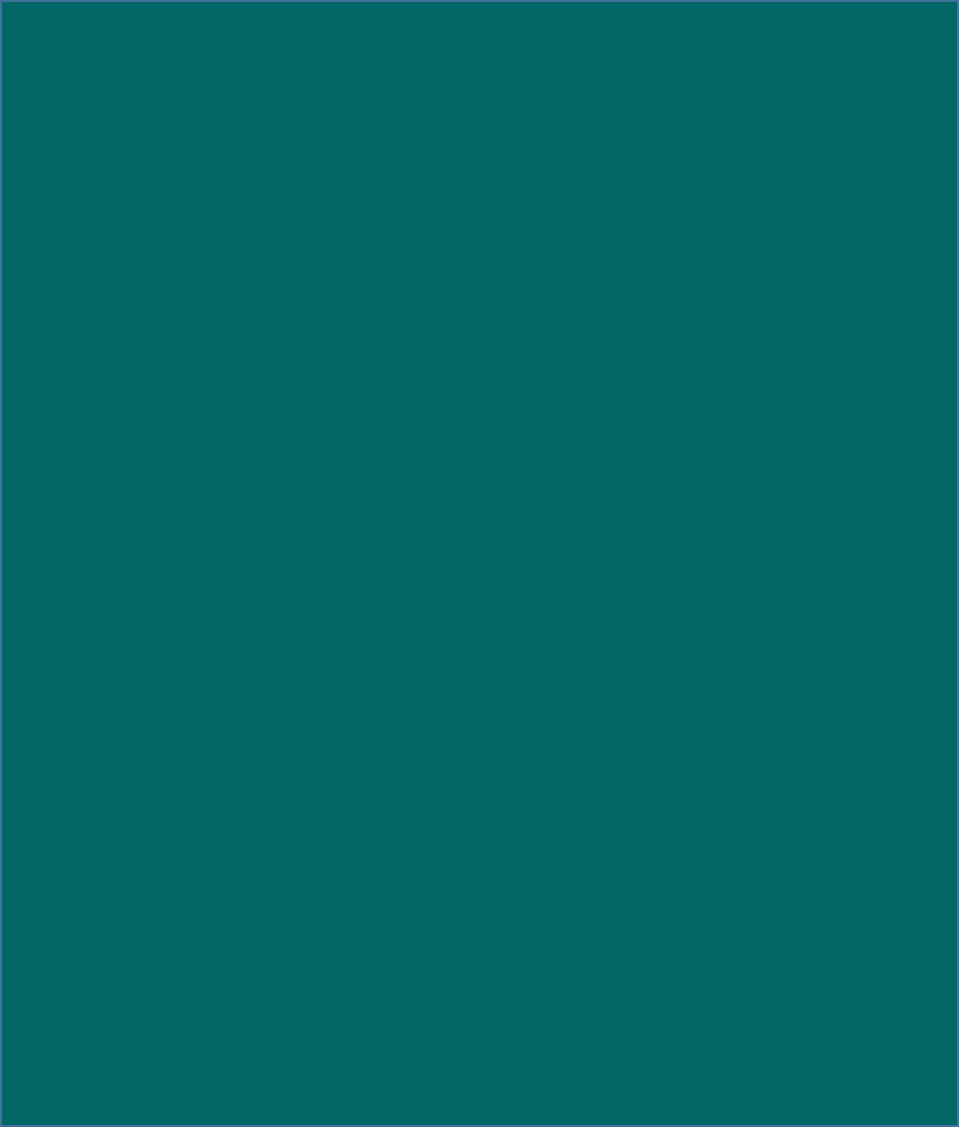 Позитивный

Устрашающий (запугивающий)

Морализаторский

Отрицательный / осуждающий

Логический / рациональный

Эмоциональный

Юмористический
Профилактические подходы
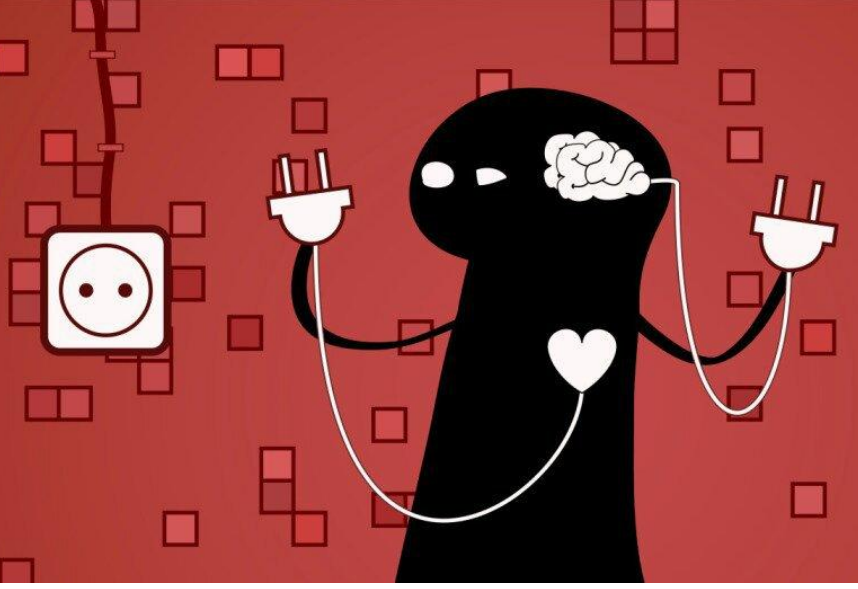 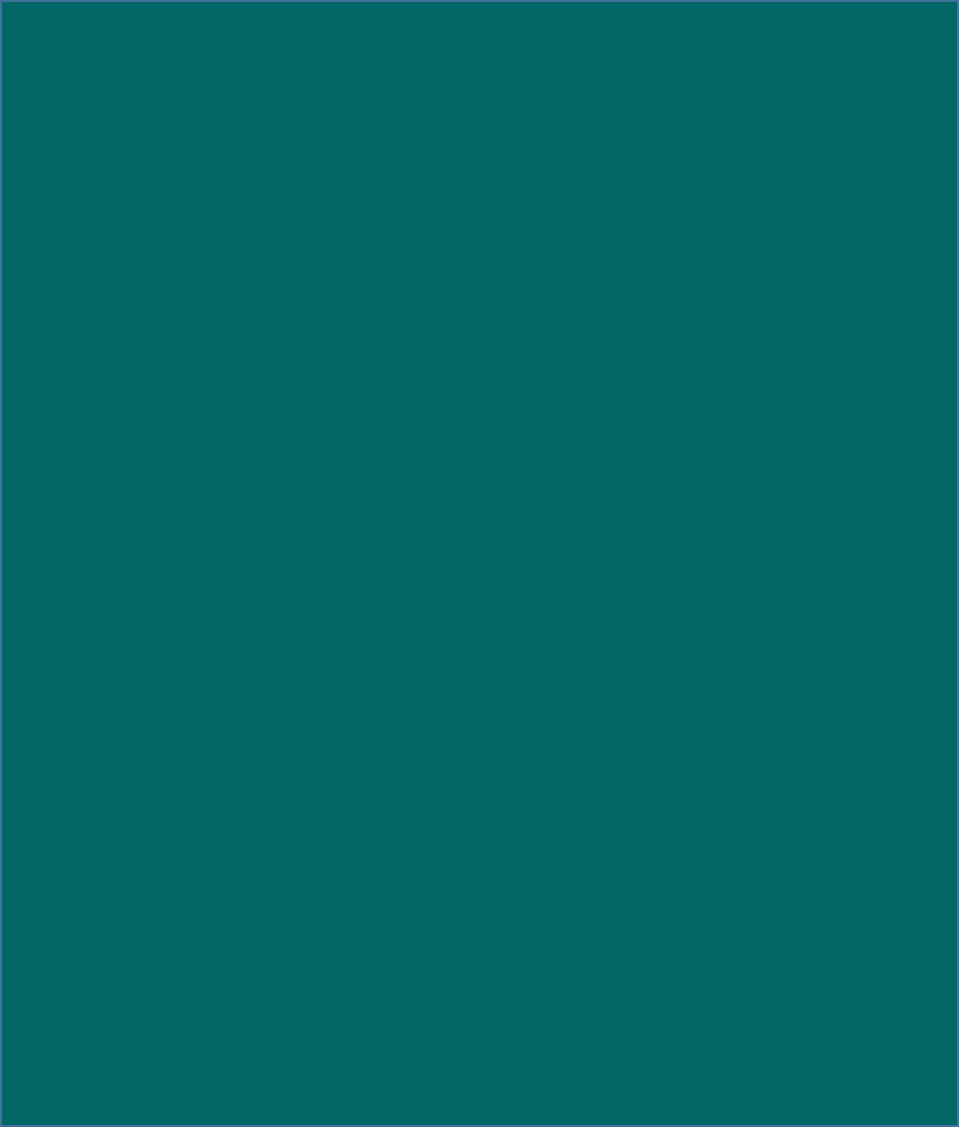 Системность

Стратегическая целостность

Многоаспектность

Ситуационная адекватность профилактической деятельности

Динамичность

Легитимность

Полимодальность и максимальная дифференциация
01
Принципы профилактической работы
02
03
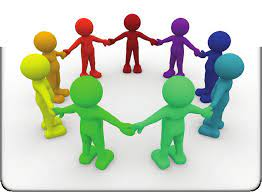 04
05
06
07
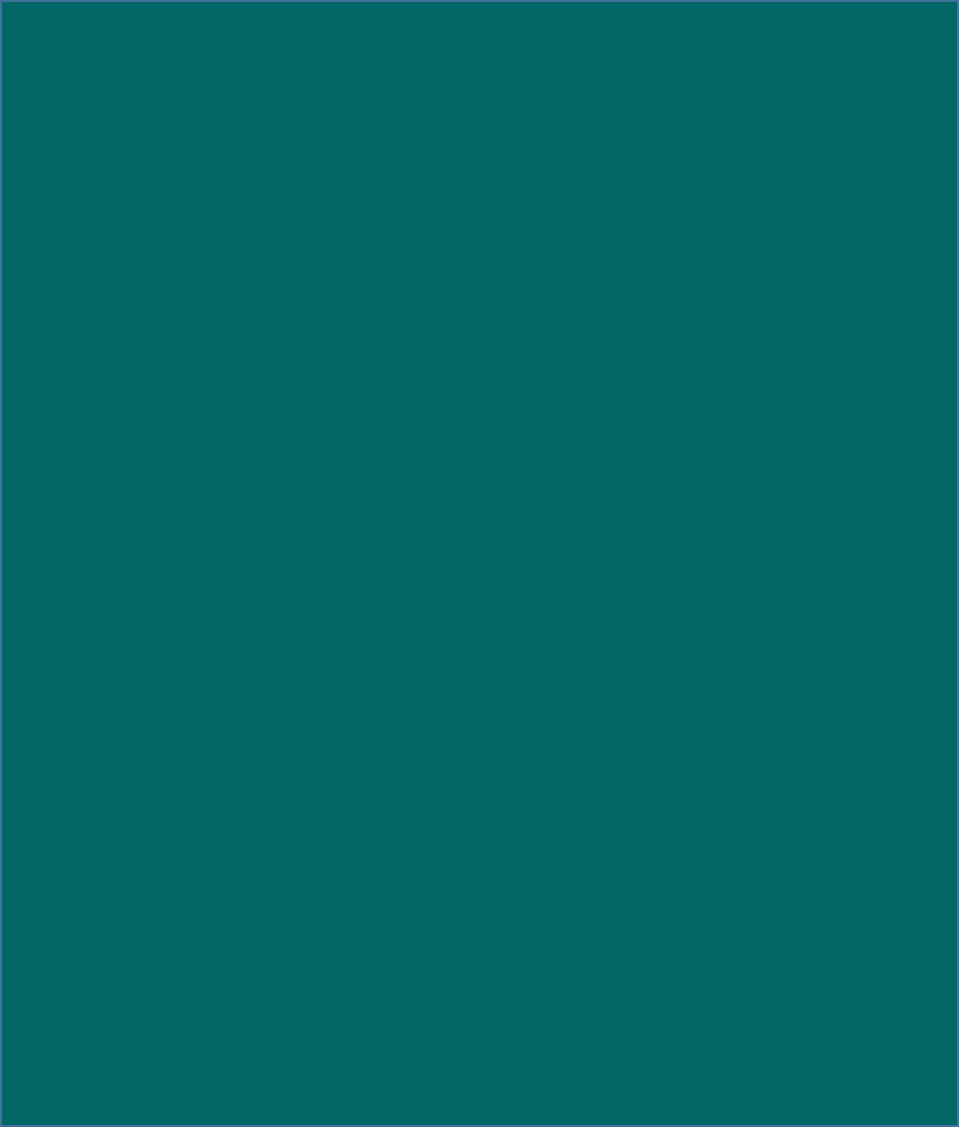 Позитивное отношение к себе, в то же время умение критически себя оценивать

Умение адекватно оценивать и разрешать проблемные ситуации

Умение управлять собой и контролировать свое поведение

Умение ставить перед собой краткосрочные и перспективные цели и достигать их

Умение анализировать собственное состояние и адекватно выражать свои чувства

Умение сопереживать другим и понимать мотивы их поведения

Умение принимать психологическую и социальную поддержку и оказывать ее

Умение принимать собственные решения
В ходе программы формировать и развивать ресурсы личности
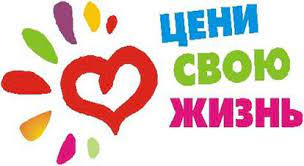 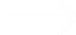 Формирование у обучающихся представлений о понятиях «здоровье», «ЗОЖ», «социальная ответственность»

Ознакомление с причинами и последствиями употребления ПАВ

Изучение социальных и правовых норм для понимания ответственности за нарушение законодательства

Формирование у обучающихся ценностей здорового образа жизни, готовности осмысленно решать повседневные жизненные ситуации, связанные с риском употребления ПАВ, внутренних установок сопротивления социальному давлению группы, связанному с рисками употребления ПАВ

Развитие у обучающихся критического мышления в отношении информации, связанной с ПАВ, и мотивации к социально одобряемой деятельности

Формирование у подростков нового положительного опыта для личностного развития в процессе межличностного и группового содержательного общения

Формирование у подростков копинг-стратегий и внутренний защит от употребления ПАВ
В цели профилактических программ заложены основные механизмы концепции антинаркотической направленности
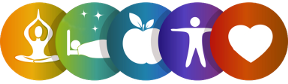 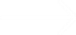 Создать благоприятный психологический климат, способствующий приобретению подростками нового положительного опыта межличностного и группового общения

Способствовать формированию основ правовой культуры

Способствовать формированию паттернов правопослушного социального поведения

Способствовать развитию критического мышления в отношении информации, связанной с ПАВ

Содействовать развитию мотивации к социально одобряемой деятельности, исключающей употребление ПАВ

Создать условия для приобретения опыта, копинг-стратегий, внутренней защиты от употребления ПАВ
Профилактические задачи
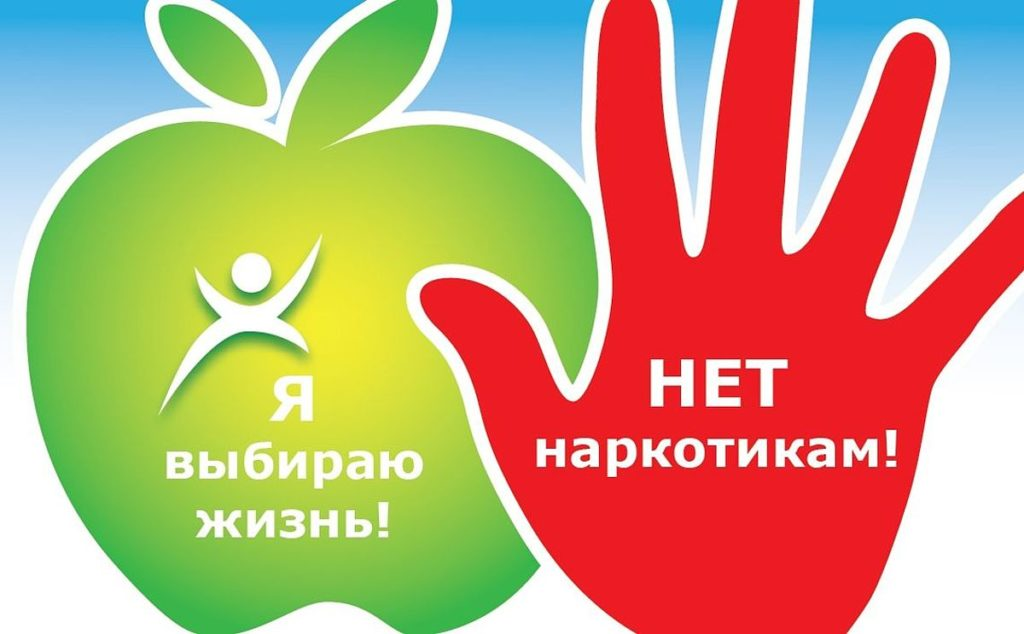 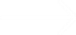 Технологии проектирования и моделирования в групповом формате: социальное проектирование, моделирование ситуаций и совместное решение, инсценировка, ролевые и интерактивные игры, при этом родительскую общественность включать необходимо на этапе подготовки и организации мероприятий (информационное обеспечение)

Использовать дискуссионный формат общения, проводить мозговые штурмы, разводить работу подростков по командам для возможности их самореализации через соперничество и командный дух

В рамках дискуссии родители (законные представители) совместно с обучающимися могут участвовать в мозговых штурмах
10–12 лет
12–15 лет
14–17 лет
Жизнь напоказ

Эгоцентризм

Поколение аналитиков и экспертов

Избирательная взрослость

Вера во всесильное влияние Интернета
Жизнь ради удовольствия

Есть компетенции, но нет знаний
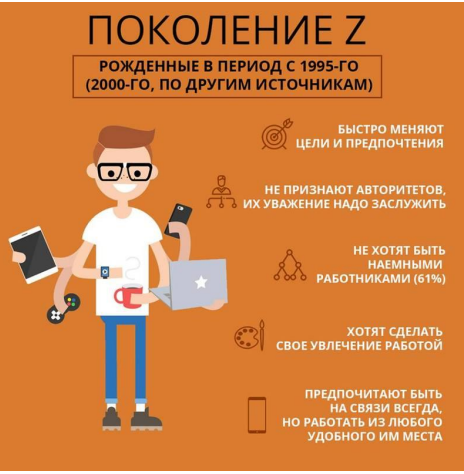 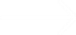 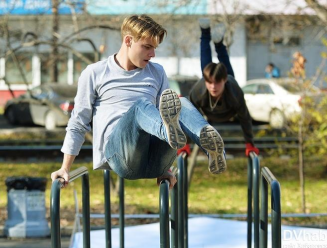 Современное поколение бережно относится к здоровью
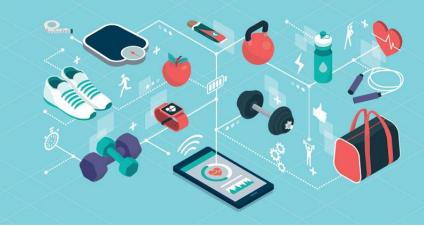 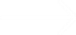 Постановка вопросов и уяснения проблем, которые необходимо решить

Информация является начальным, а не конечным пунктом

Самостоятельное мышление

Убедительная аргументация

Социальное мышление, формирующееся во взаимодействии и обсуждении с другими
Критическое мышление
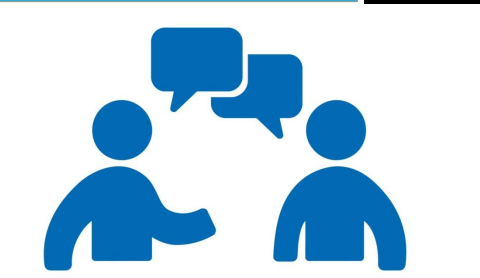 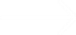 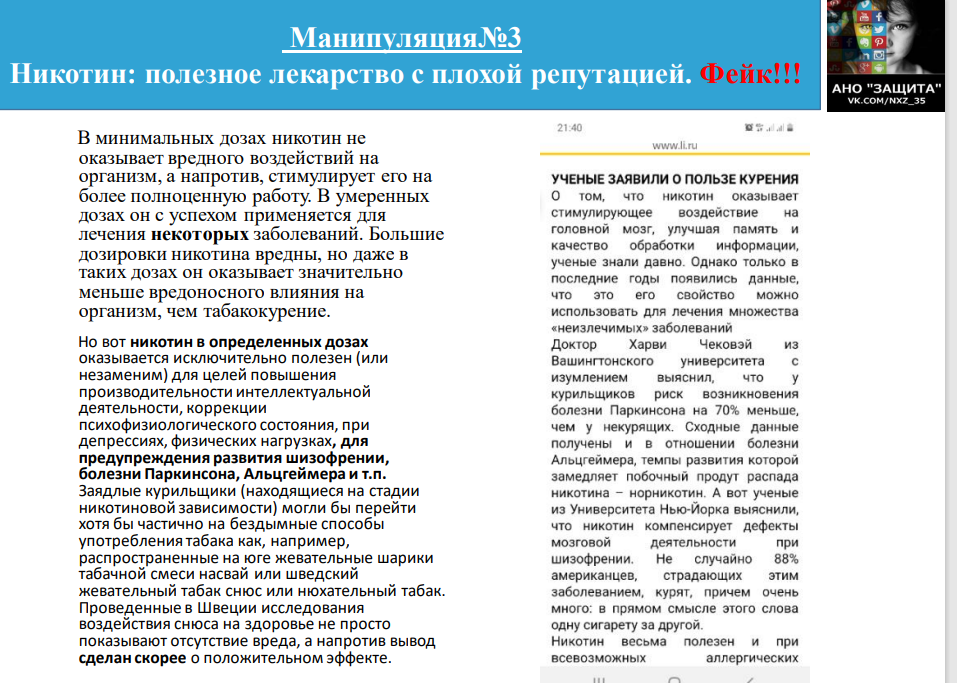 Постановка вопросов и уяснения проблем, которые необходимо решить

Информация является начальным, а не конечным пунктом

Самостоятельное мышление

Убедительная аргументация

Социальное мышление, формирующееся во взаимодействии и обсуждении с другими
Манипуляции, фейки, маркетинговые ходы
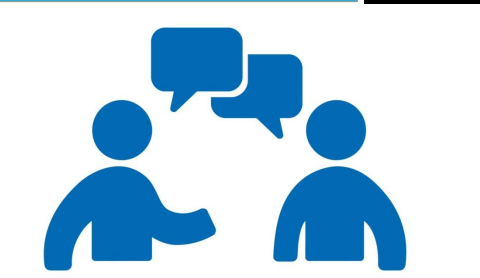 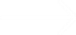 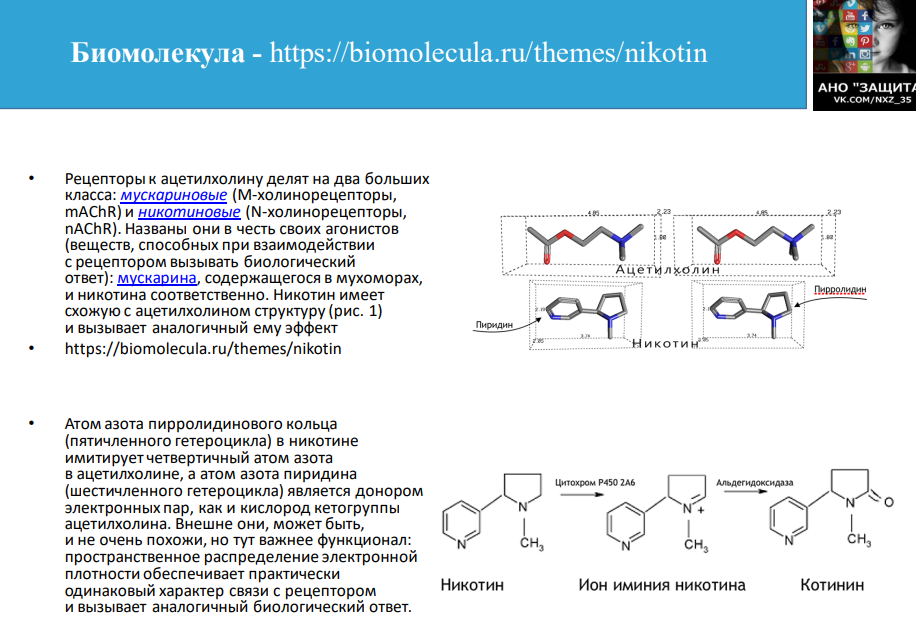 Манипуляции, фейки, маркетинговые ходы
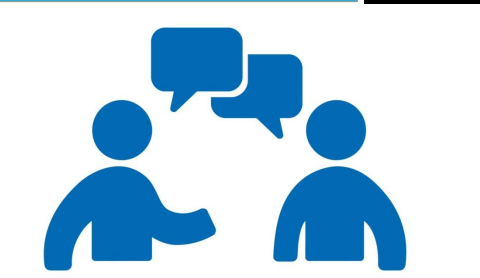 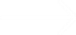 Пимахова
Александра Владимировна
методист по профилактической работе МАУ ИМЦ г. Томска
8-906-848-32-41aleksandra.pimakhova@gmail.ru
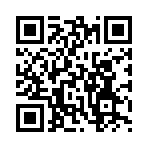 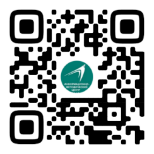 Наша группа  в Телеграм
Наша группа Вконтакте